Planejando para um novo ciclo de mandato
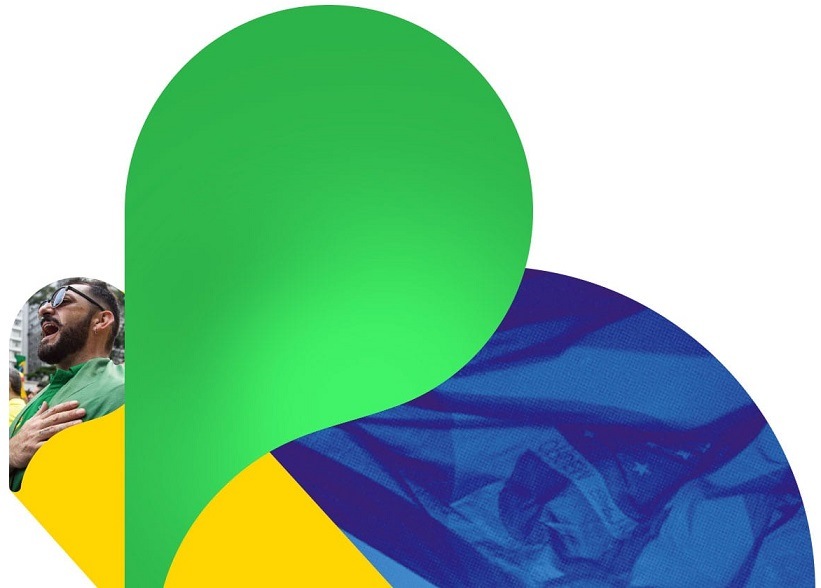 Planejando um novo ciclo mandatário ou ciclo de mandato
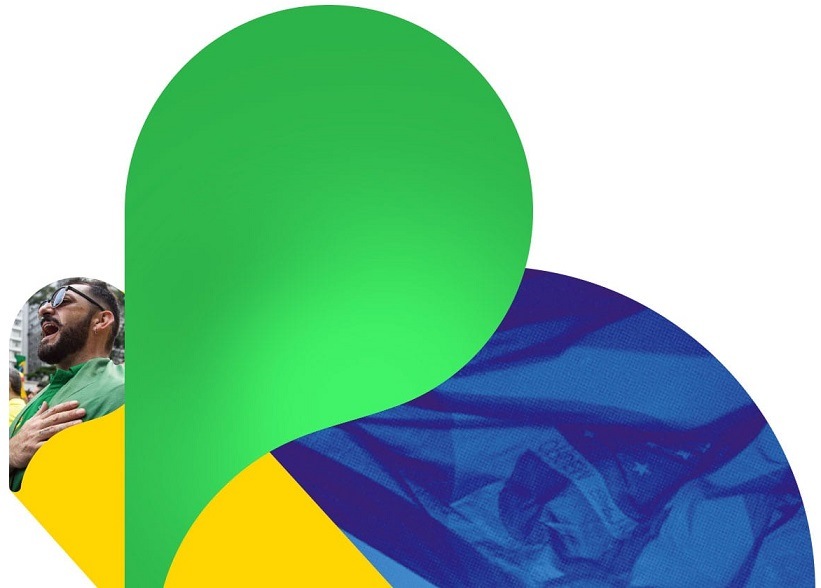 VENCI AS ELEIÇÕES E AGORA?
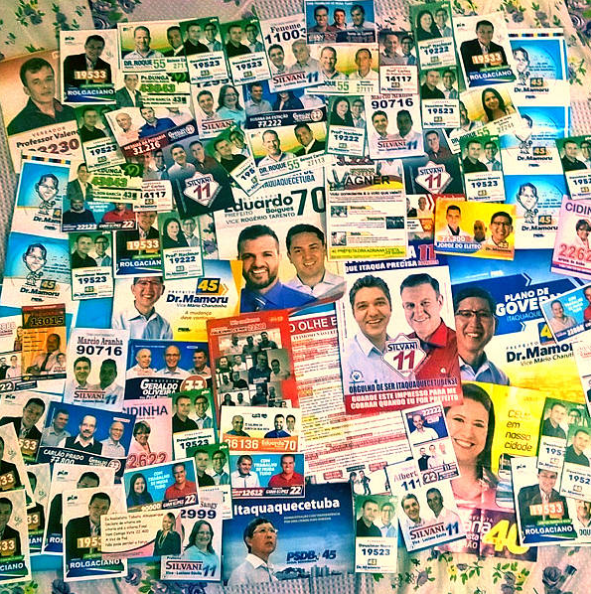 Por Deyvid Pereira
Planejando para um novo ciclo de mandato
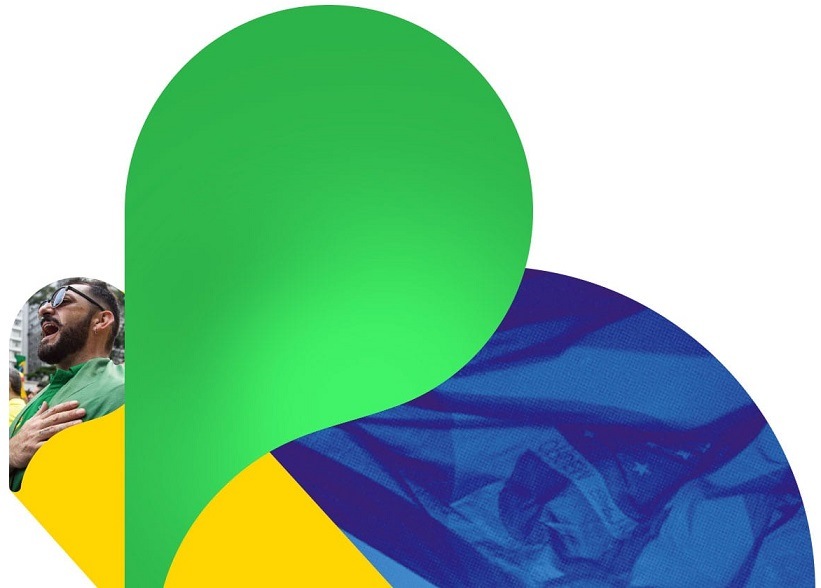 Planejando um novo ciclo mandatário ou ciclo de mandato
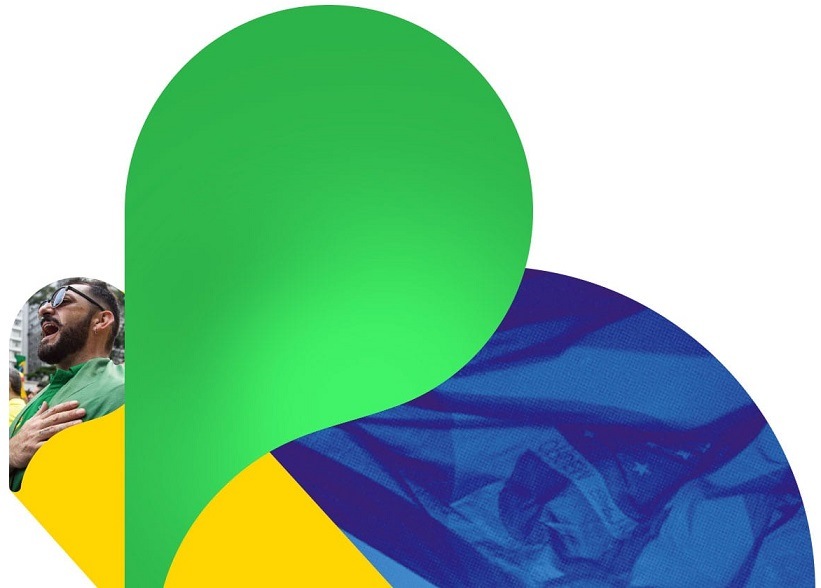 VENCI AS ELEIÇÕES E AGORA?
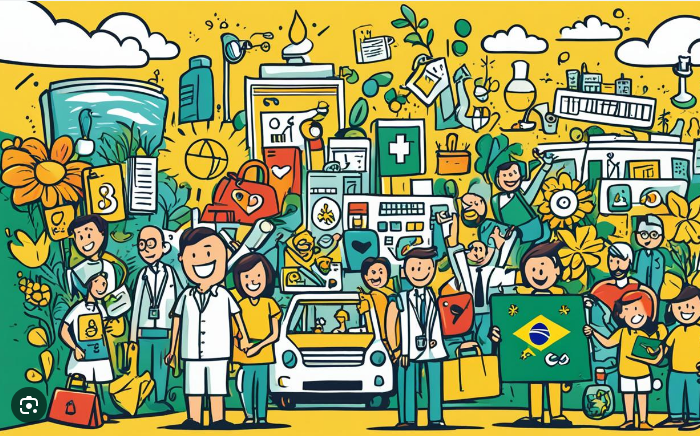 Por Deyvid Pereira
Planejando para um novo ciclo de mandato
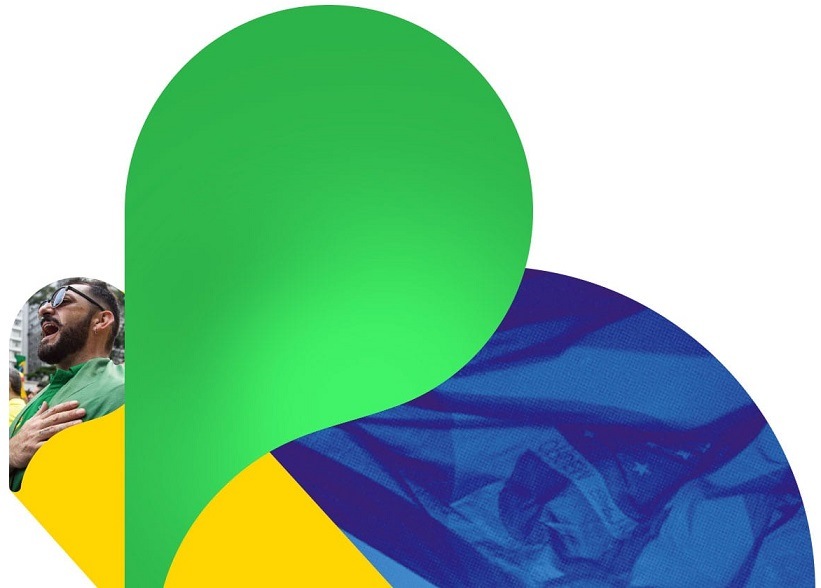 Planejando um novo ciclo mandatário ou ciclo de mandato
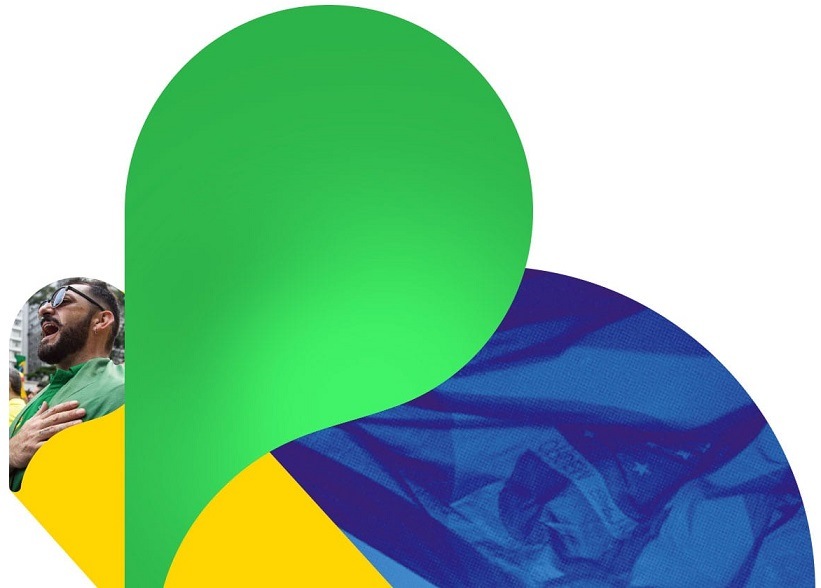 VENCI AS ELEIÇÕES E AGORA?
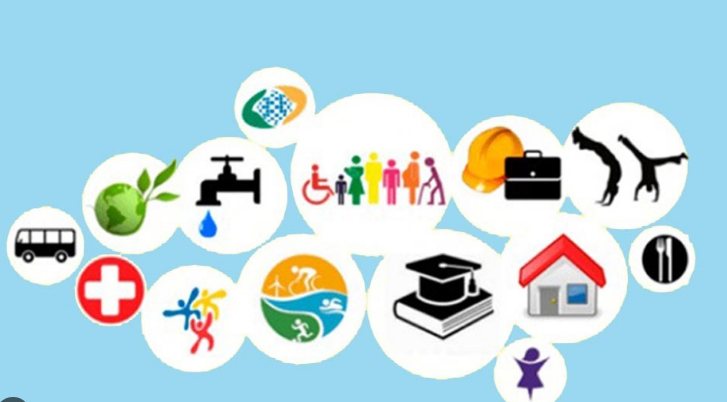 Por Deyvid Pereira
Planejando para um novo ciclo de mandato
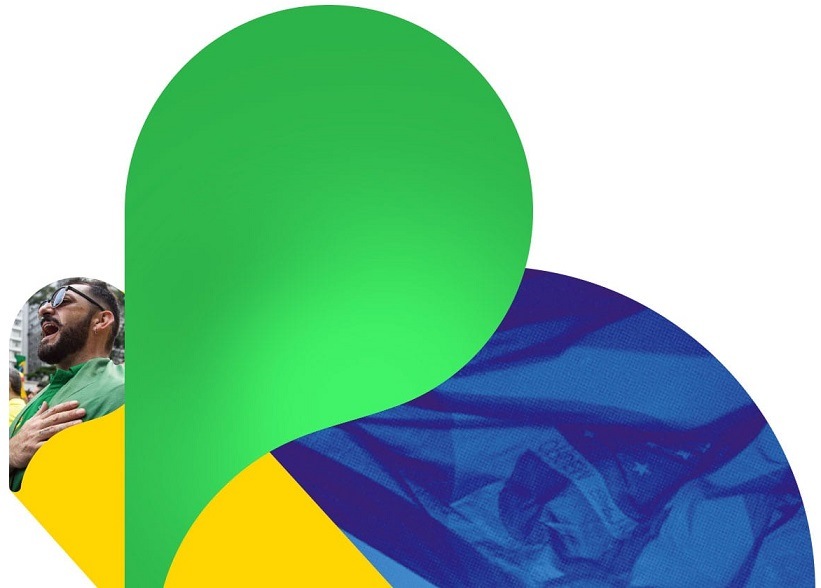 Planejando um novo ciclo mandatário ou ciclo de mandato
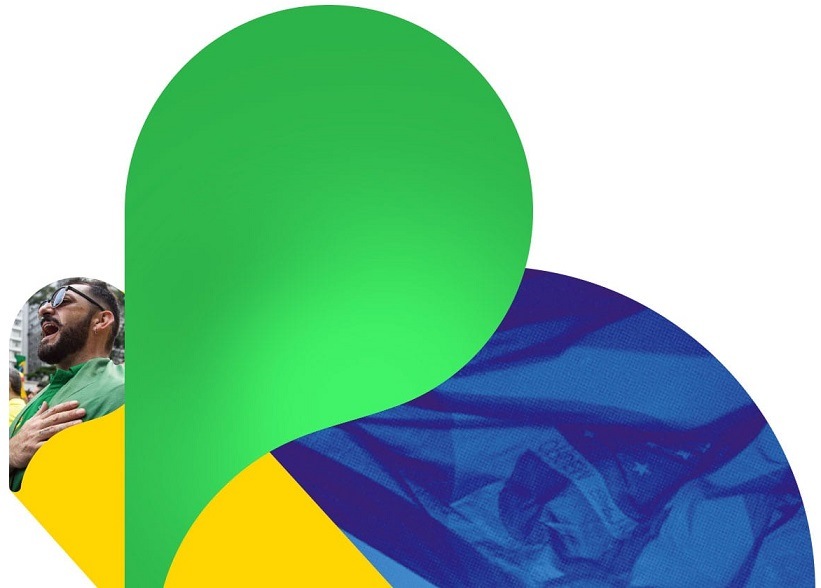 VENCI AS ELEIÇÕES E AGORA?
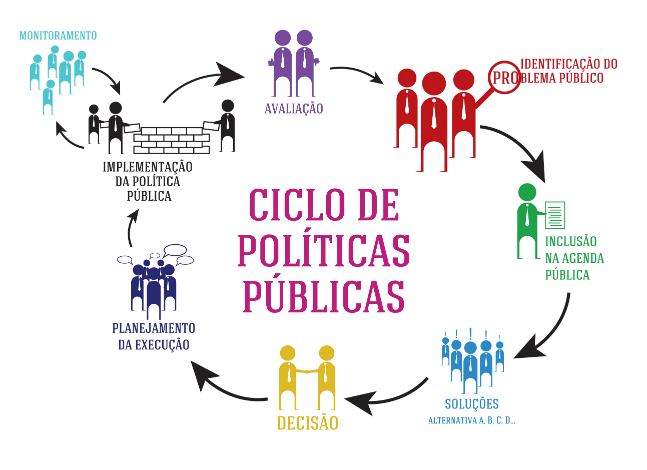 Por Deyvid Pereira
Planejando para um novo ciclo de mandato
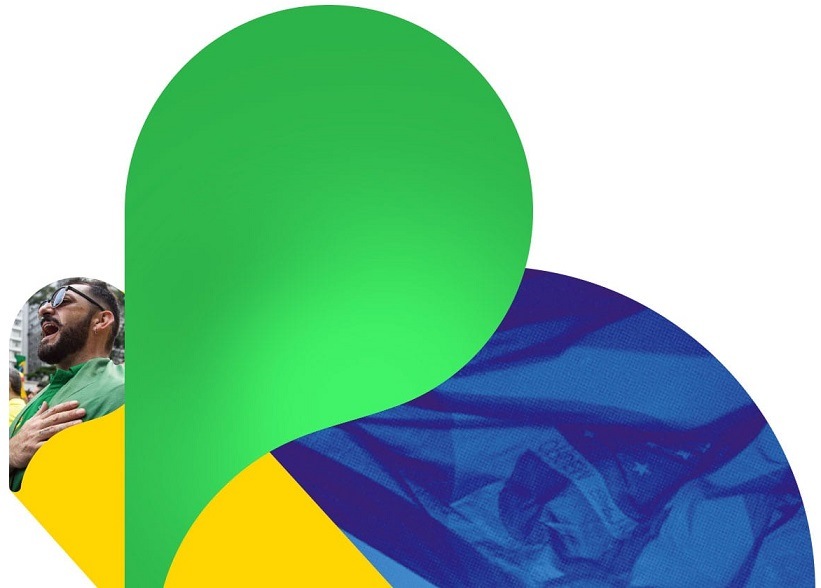 Planejando um novo ciclo mandatário ou ciclo de mandato
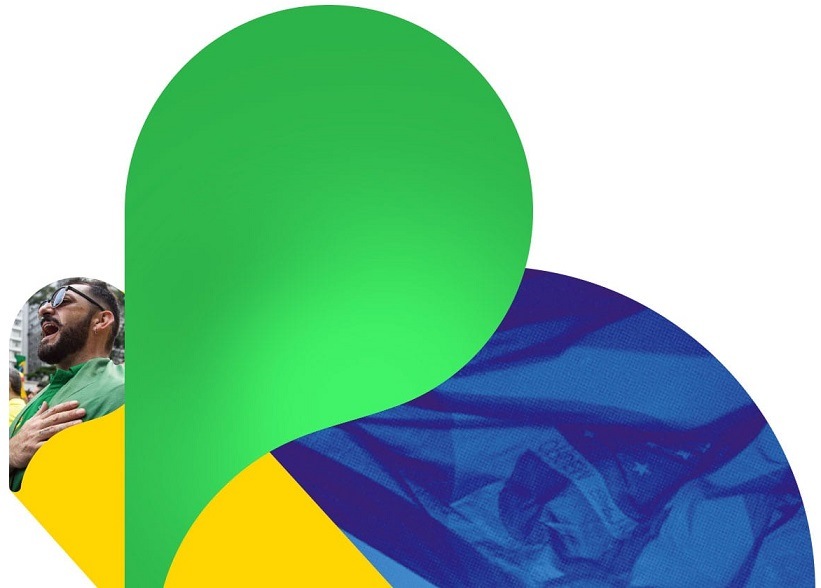 VENCI AS ELEIÇÕES E AGORA?
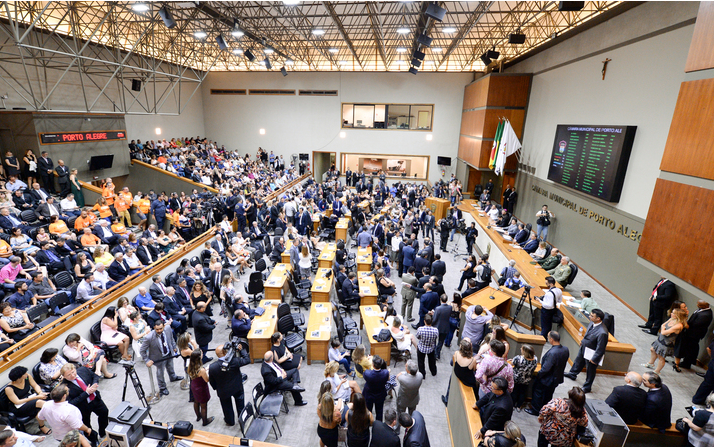 Por Deyvid Pereira
Planejando para um novo ciclo de mandato
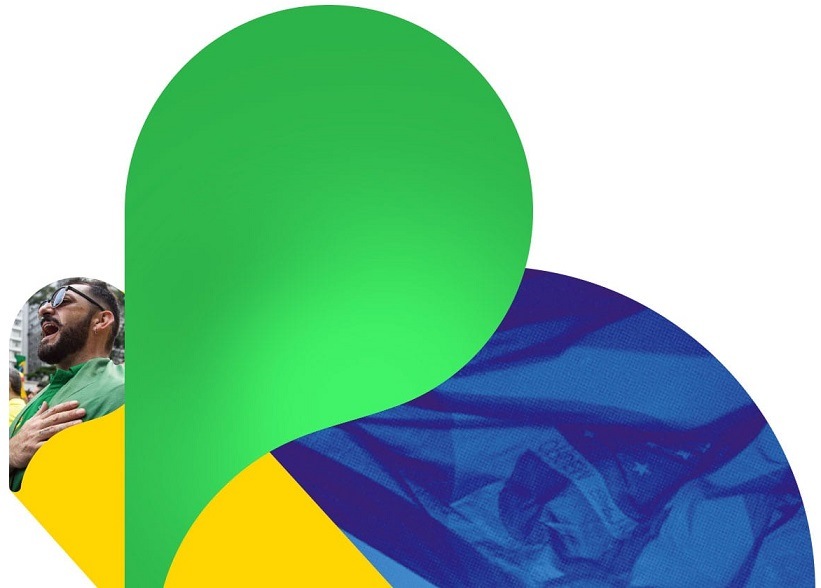 Planejando um novo ciclo mandatário ou ciclo de mandato
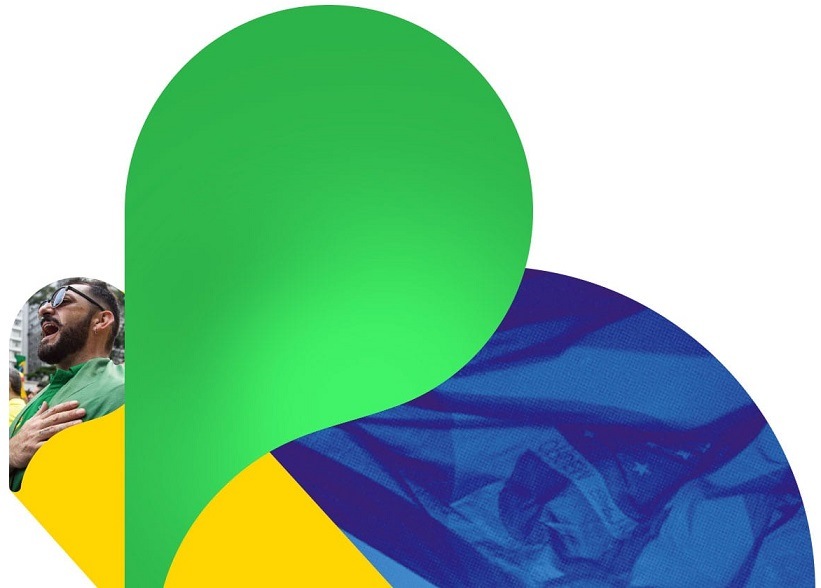 AS MATÉRIAS DELIBERADAS NA CÂMARA
Projetos de Leis - MUNICIPAIS
Por Deyvid Pereira
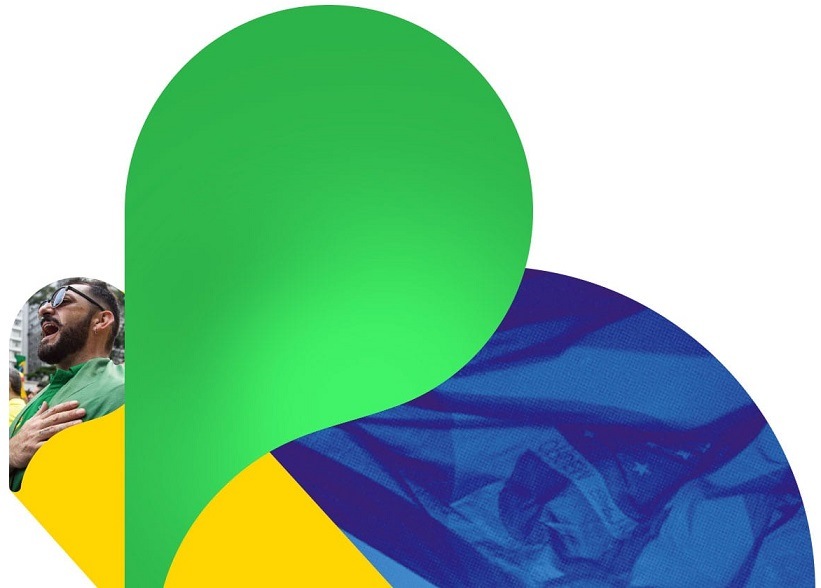 Planejando para um novo ciclo de mandato
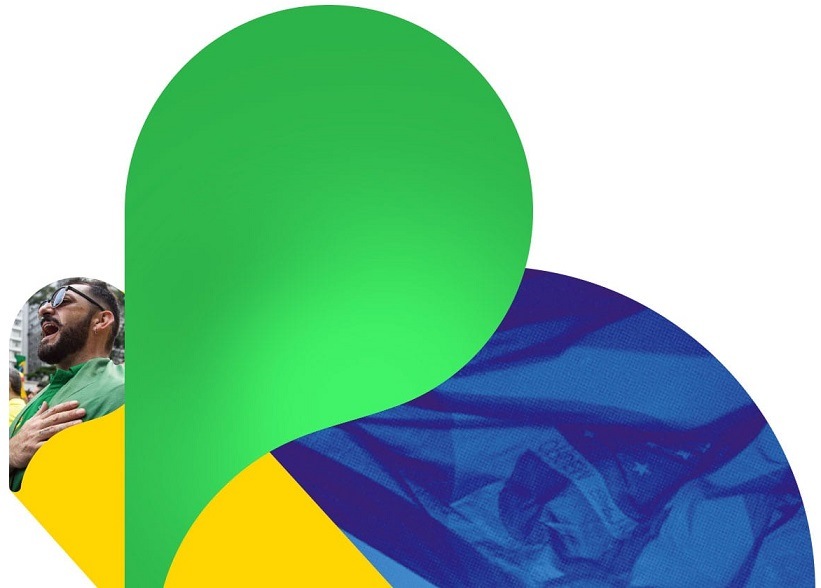 AS MATÉRIAS DELIBERADAS NA CÂMARA
Projetos de Leis Municipais
PLANO PLURIANUAL
LEI DE DIRETRIZES ORÇAMENTPÁRIAS
LEI ORÇAMENTÁRIA ANUAL
RECURSOS PARA 01 ANO
PROGRAMAÇÃO PARA 04 ANOS
METAS PARA O ANO
O QUE FAZER (ESTRATÉGIA)
O QUE FAZER (AÇÕES ORÇAMENTÁRIAS).
ONDE FAZER.
QUANTO, COMO E QUANDO FAZER.
QUANTO CUSTARÁ.
DESPESAS INSUFICIENTES
Por Deyvid Pereira
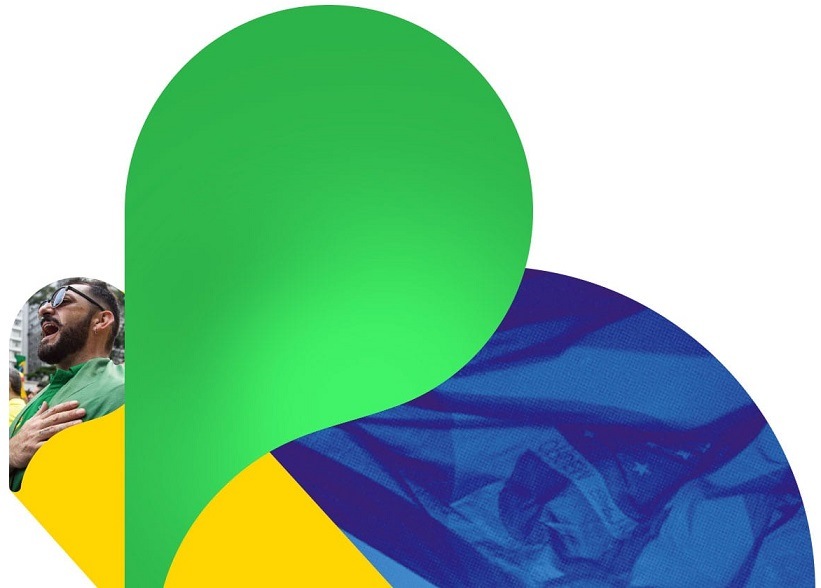 Planejando para um novo ciclo de mandato
Planejando um novo ciclo mandatário ou ciclo de mandato
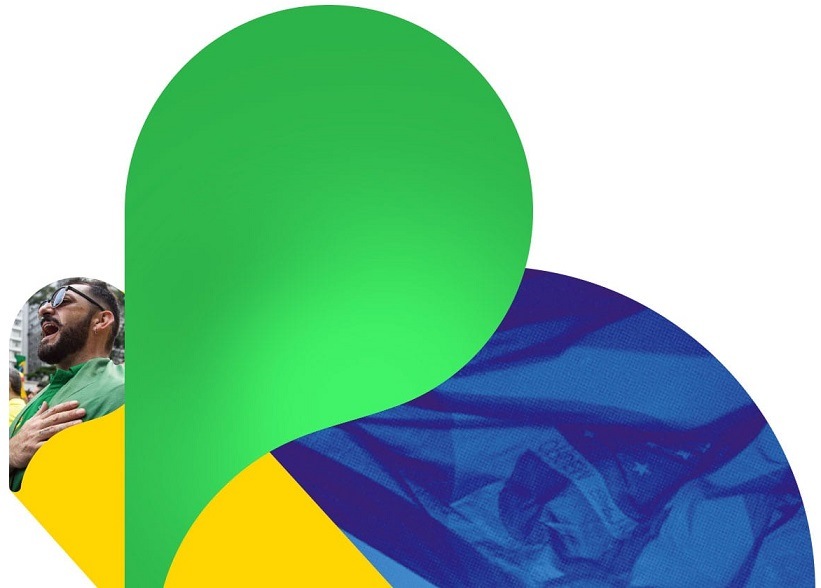 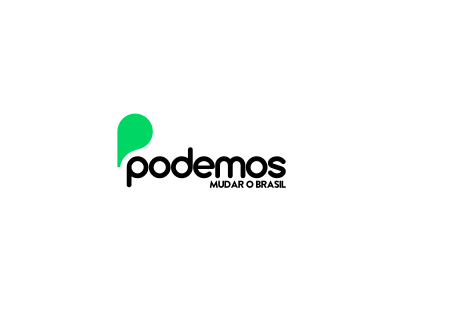 Por Deyvid Pereira
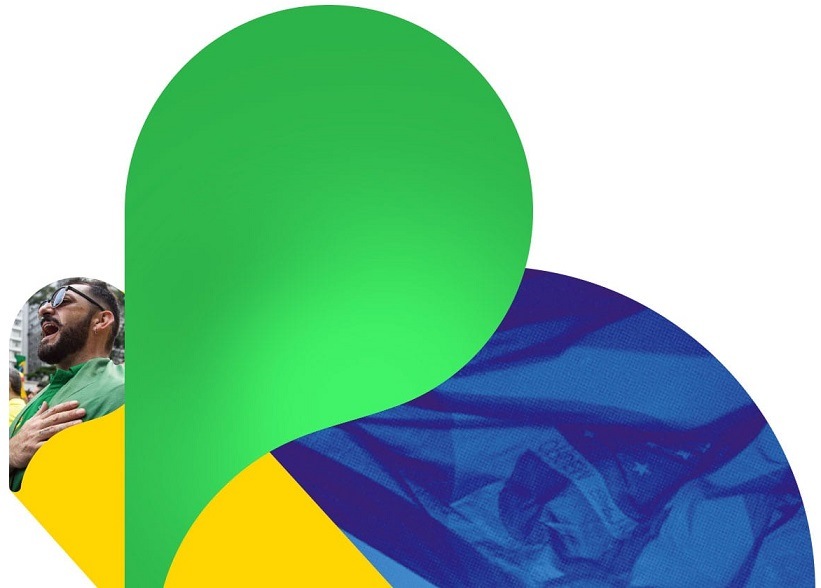 Planejando para um novo ciclo de mandato
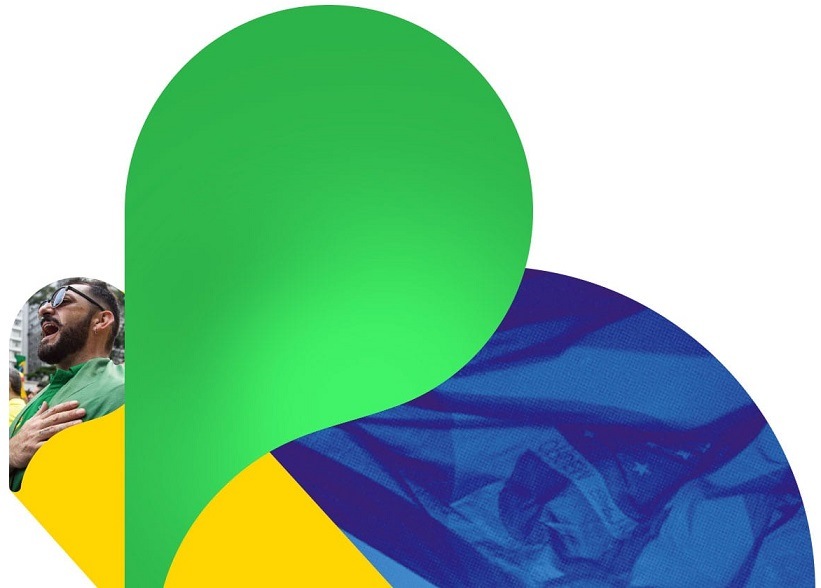 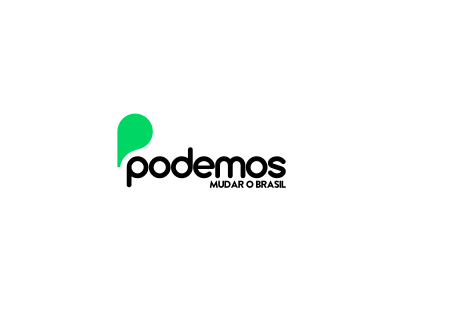 RELATOR (RP9)
TIPOS DE EMENDAS PARLAMENTARES
DISCRICIONÁRIAS (RP2)
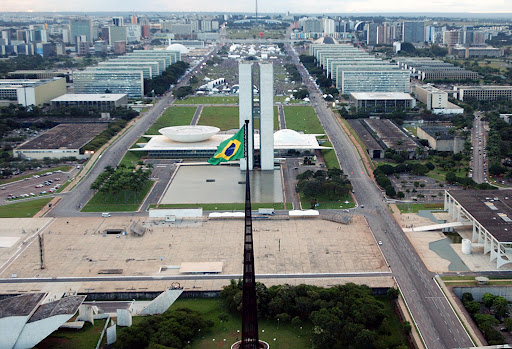 Por Deyvid Pereira
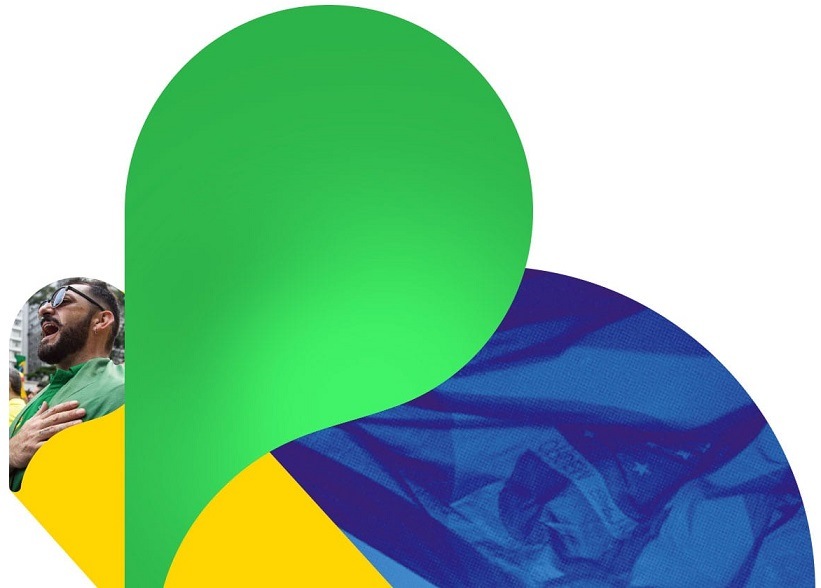 Planejando para um novo ciclo de mandato
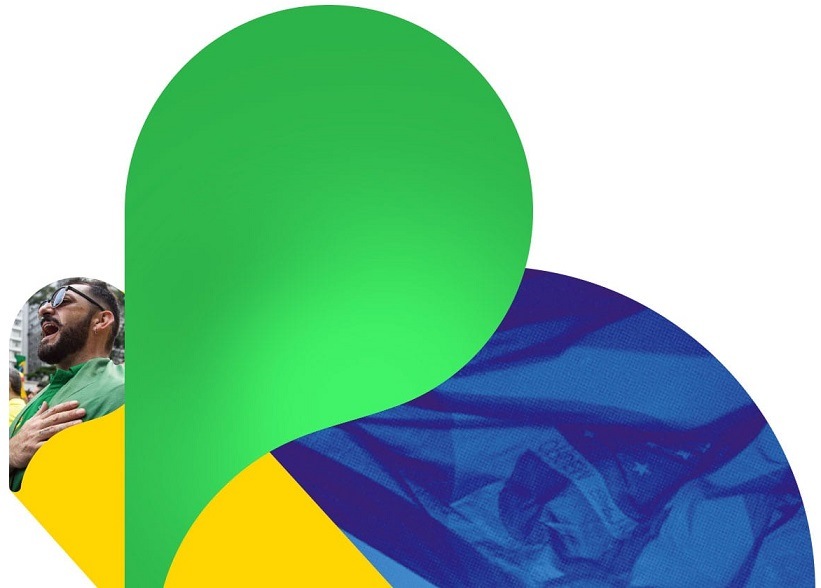 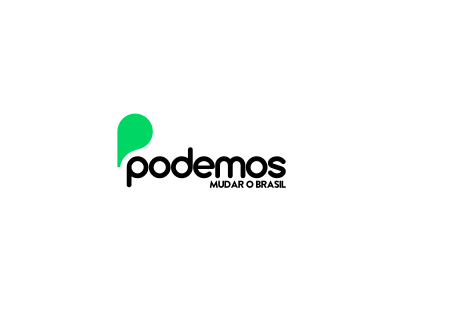 RELATOR (RP9)
TIPOS DE EMENDAS PARLAMENTARES
DISCRICIONÁRIAS (RP2)
EC- 86/2015 IMPOSITIVAS
EC-100/2019
IMPOSITIVAS
ART. 43 RESOLUÇÃO 01/2006
ART. 53 RESOLUÇÃO 01/2006. O VALOR PODE EQUIVALER ATÉ A SOMATÓRIA DOS VALORES DAS EMENDAS INDIVIDUAIS E DE BANCADA. ESTA FORMA DE DESTINAÇÃO DE RECRUSOS FOI DECLARADA INCONSTITUCIONAL PELO STF.
SÃO AS DESPESAS DE APLICAÇÃO LIVRE. SÃO OS ORÇAMENTOS PRÓPRIOS DE CADA ÓRGÃO.
Art. 166 CFRB/1988. 2% da  RCL. Sendo 1.55% DEP. e 0,45% SENADOR
Quatro de apropriação e  quatro de remanejamento
1,0% RCL
SEM ORIGATORIEDADE NA SAÚDE. DAR CONTINUIDADE A OBRAS INICIADAS.
50% NA SAÚDE
Por Deyvid Pereira
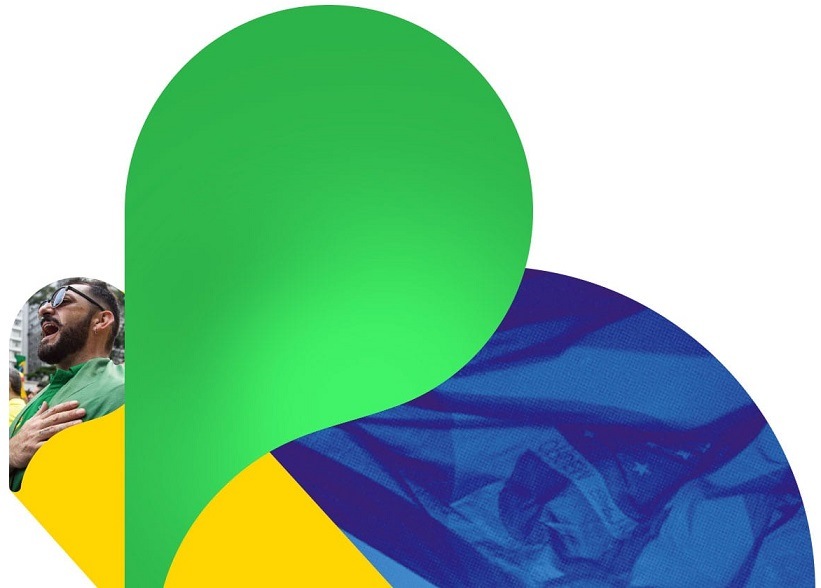 Planejando para um novo ciclo de mandato
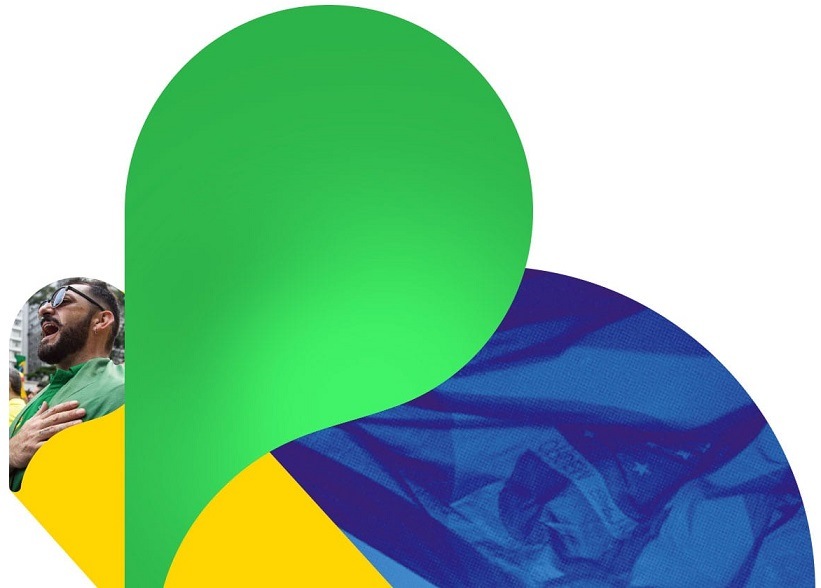 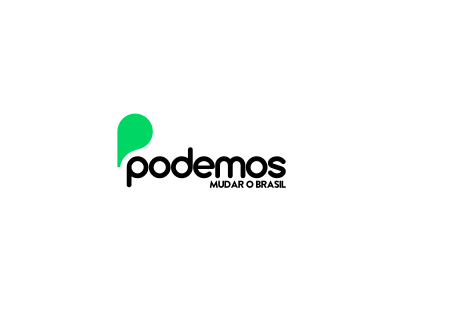 LIQUIDAÇÃO
CICLO DA EXECUÇÃO ORÇAMENTÁRIA
PAGAMENTO
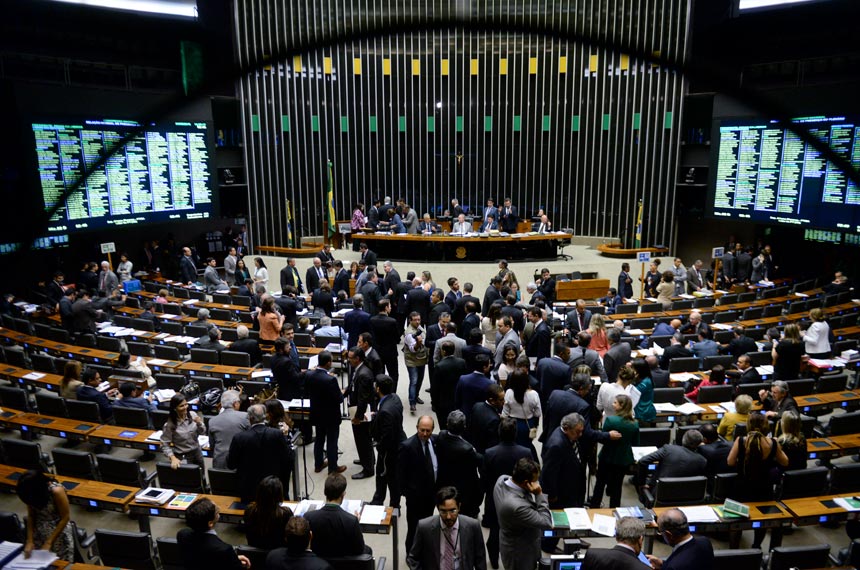 Por Deyvid Pereira